Sustainable Business Model Canvas
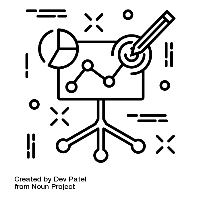 Begrippen
 Empathy map
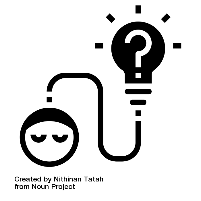 IBS Thema
 Missie en visie
 Nieuwe economie
 Qredits
 Sustainable Business Model Canvas
 Financieel management
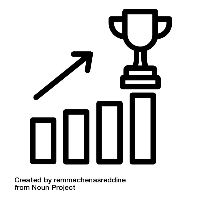 IBS Toetsing
 Kennistoets
 Ondernemersverslag
 Podcast
LA 1 Analyse
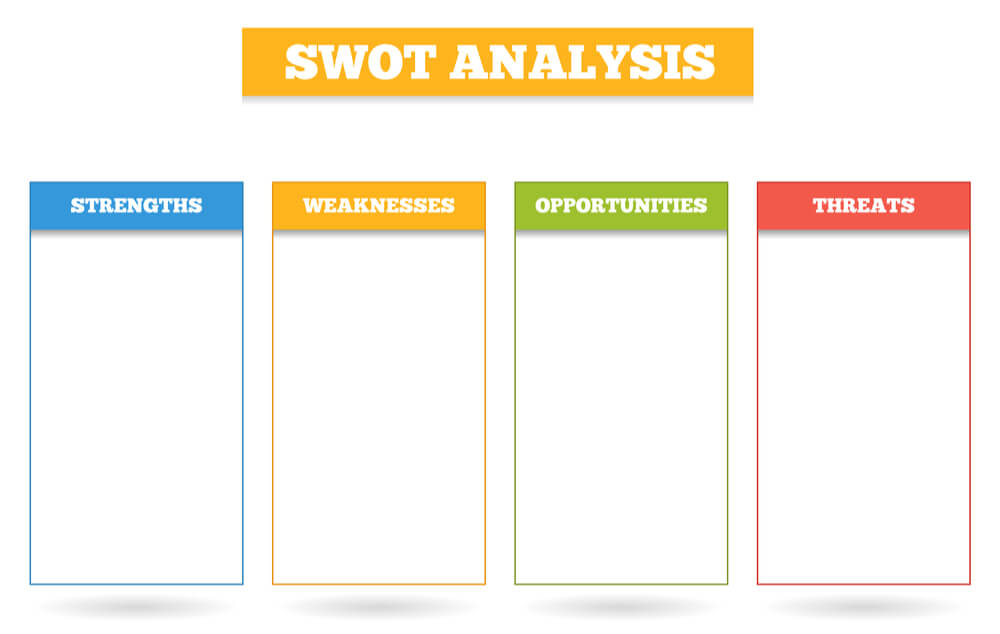 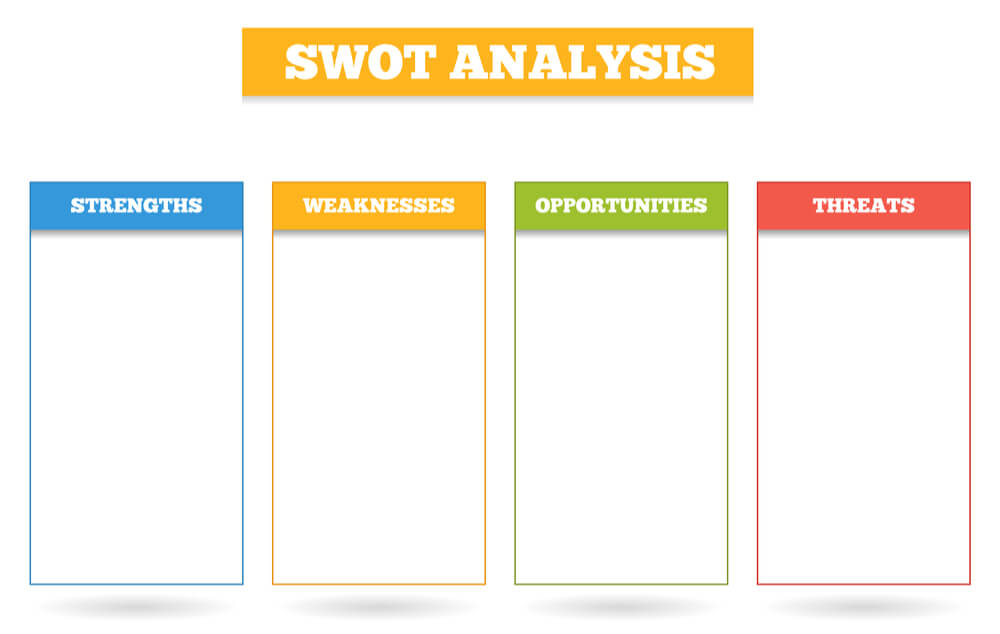 16 Personalities
ADL rollen 
DISC
+
[aanvullende info feedback friends]
16 Personalities
ADL rollen
DISC
+
[aanvullende info feedback friends]
DESTEP analyse
ABCD analyse 

+
[aanvullende info feedback friends]
DESTEP analyse
ABCD analyse 

+
[aanvullende info feedback friends]
Confrontatiematrix
https://www.youtube.com/watch?v=FHb9nvhpRoI
“Je verkoopt geen product, je verkoopt een oplossing”
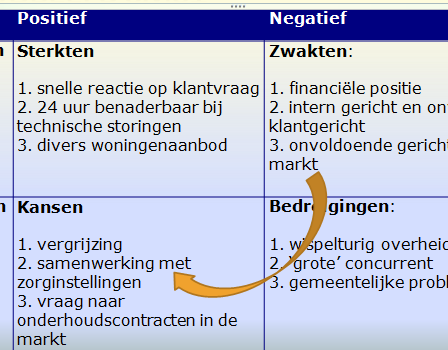 Confrontatiematrix
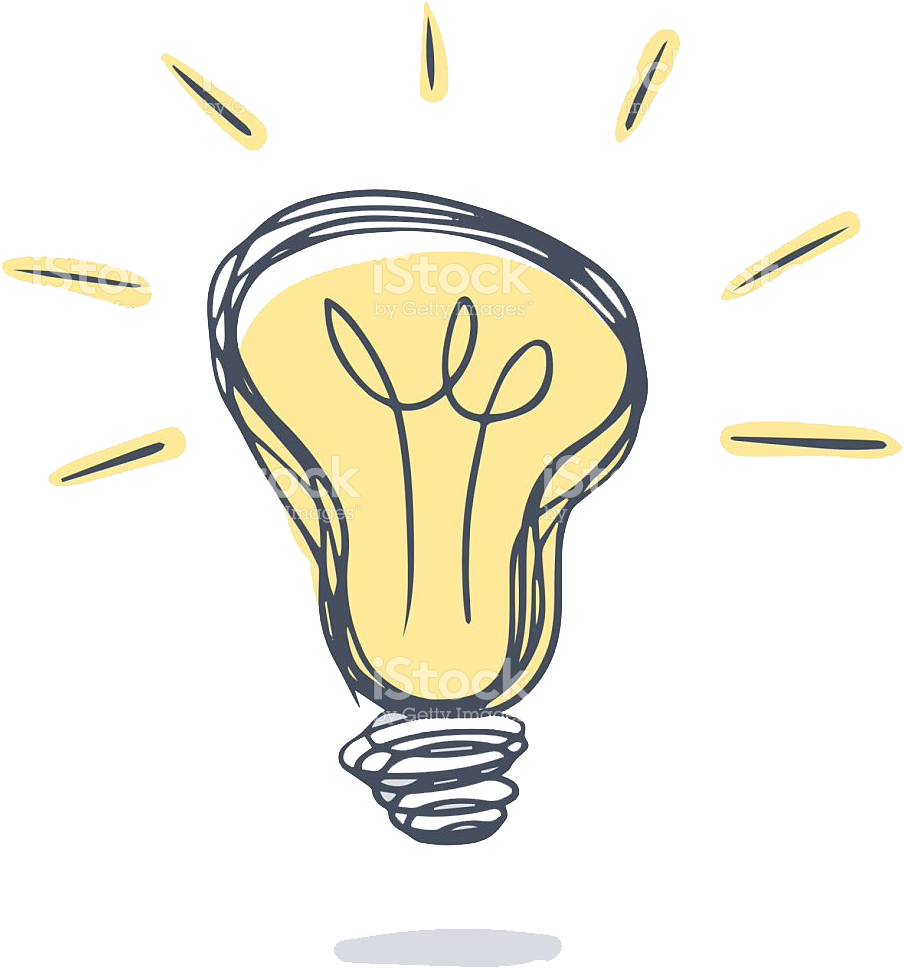 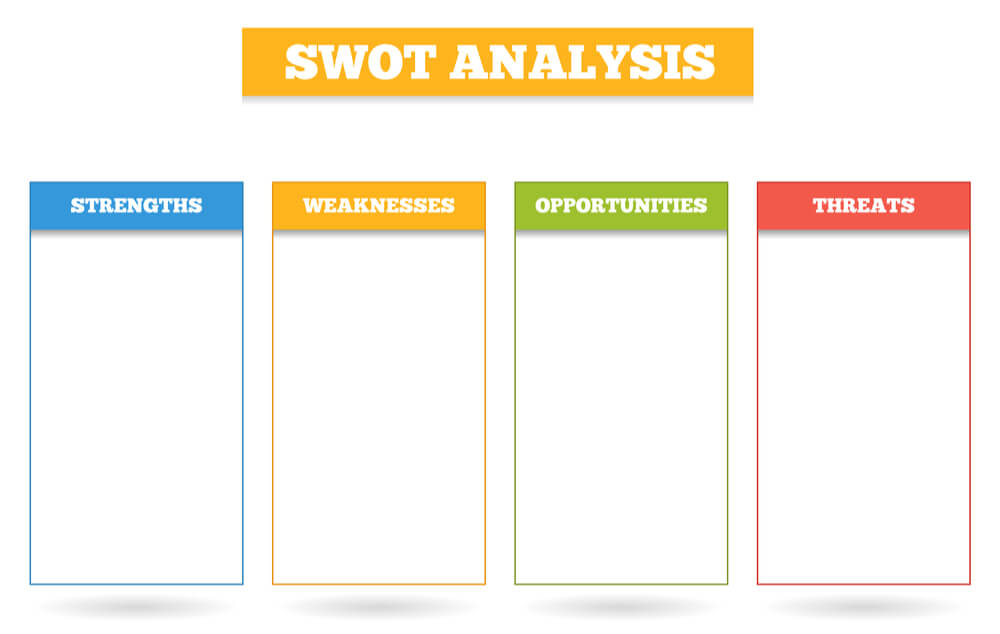 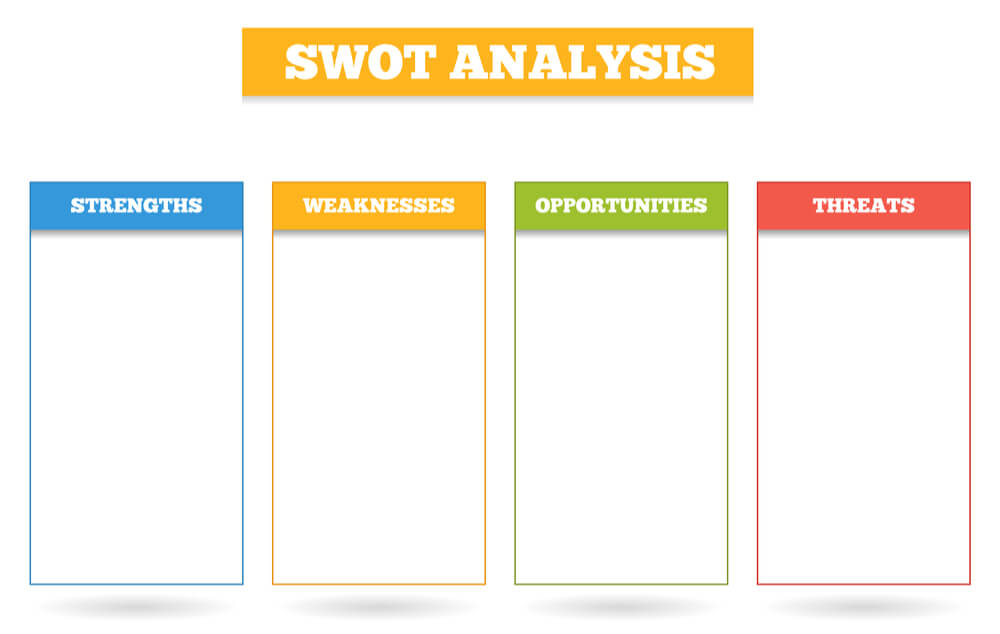 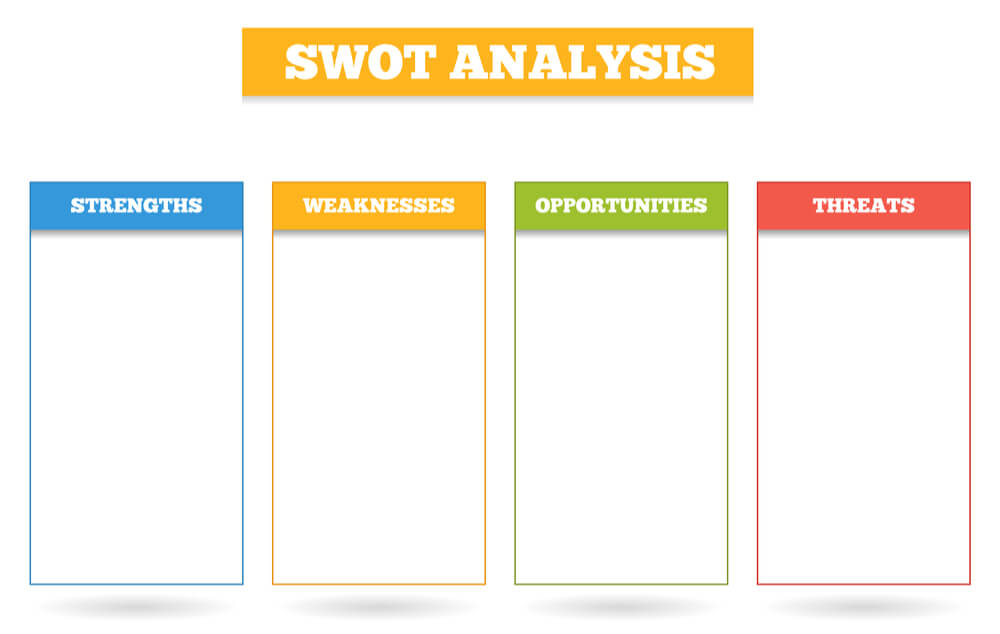 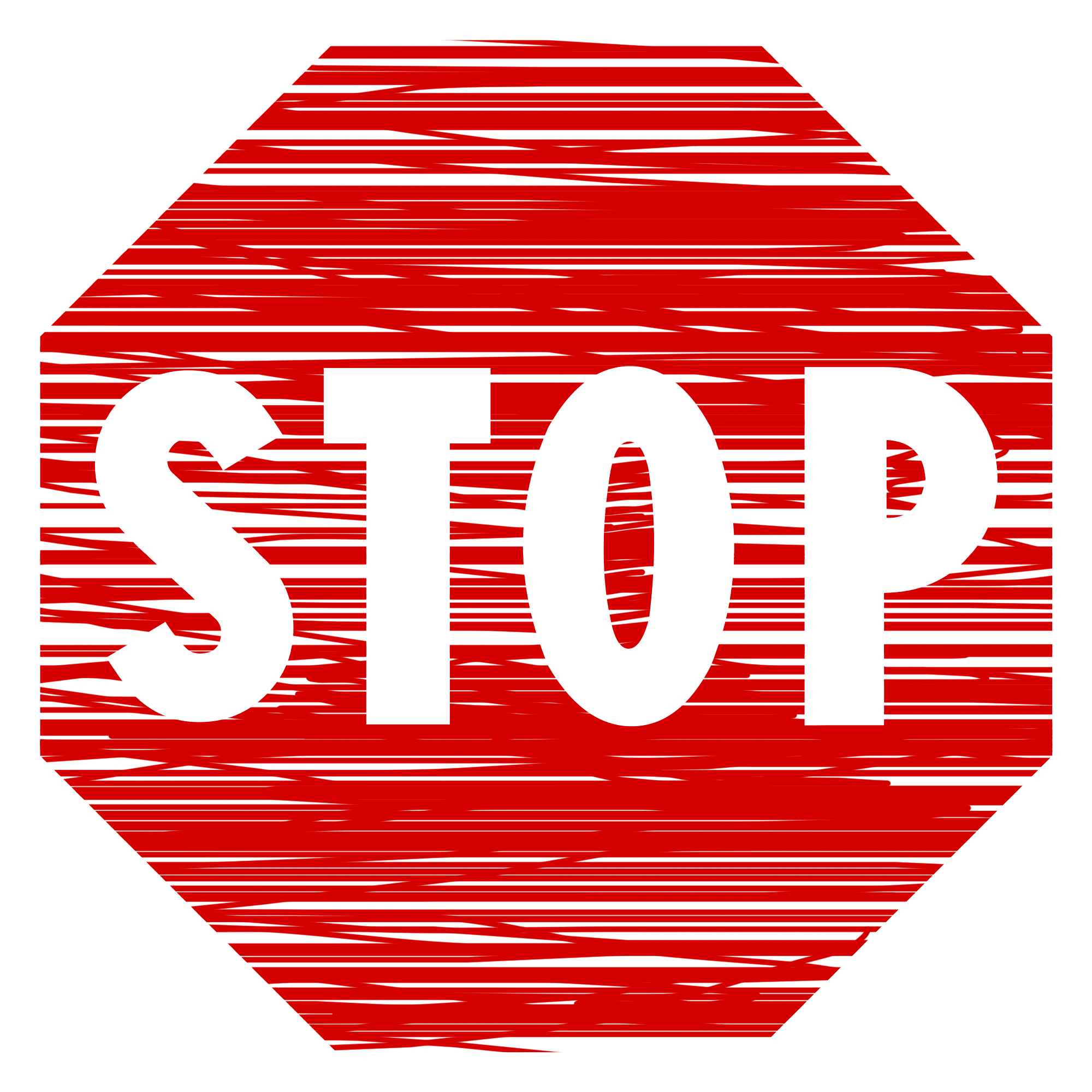 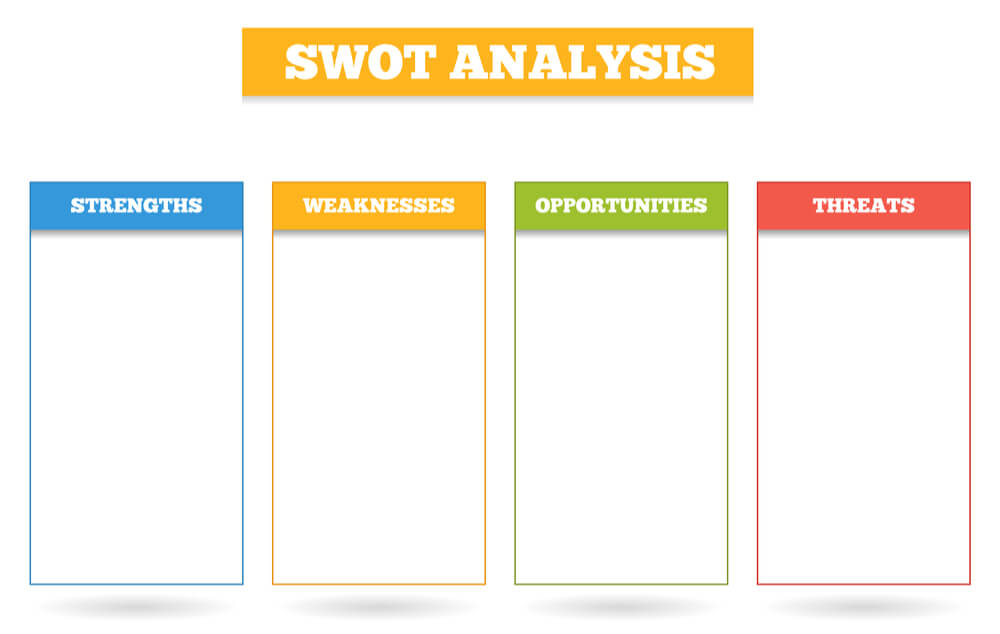 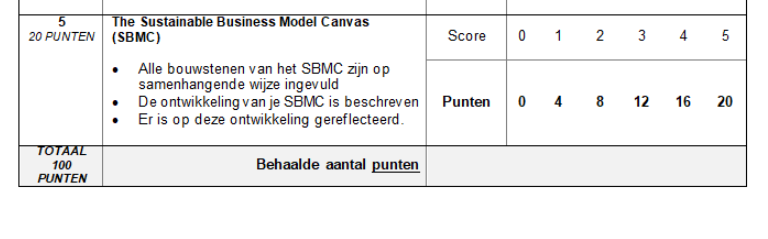 Ontwikkeling van je BMC model
Wat betekent dit voor het SBMC model?
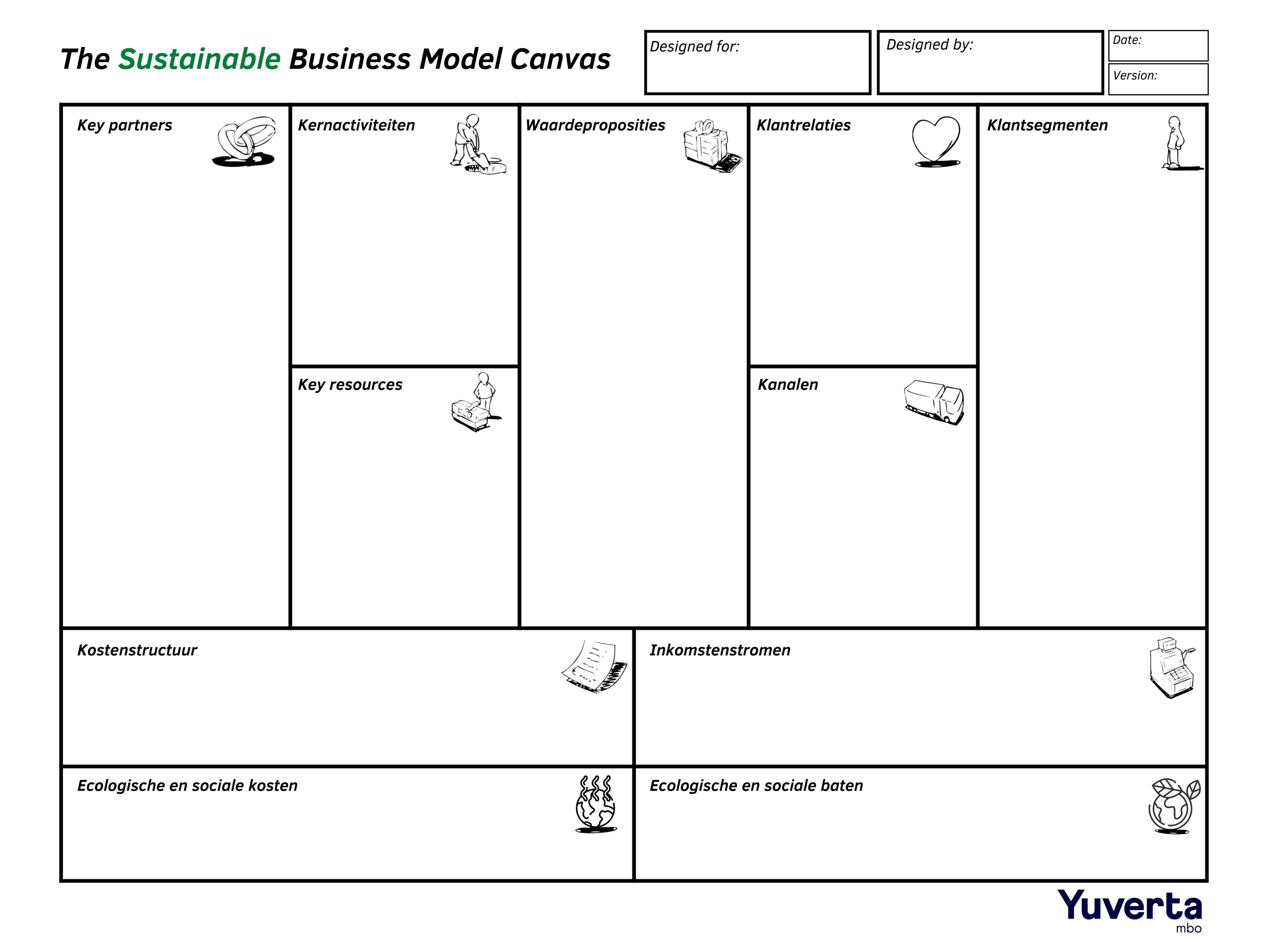 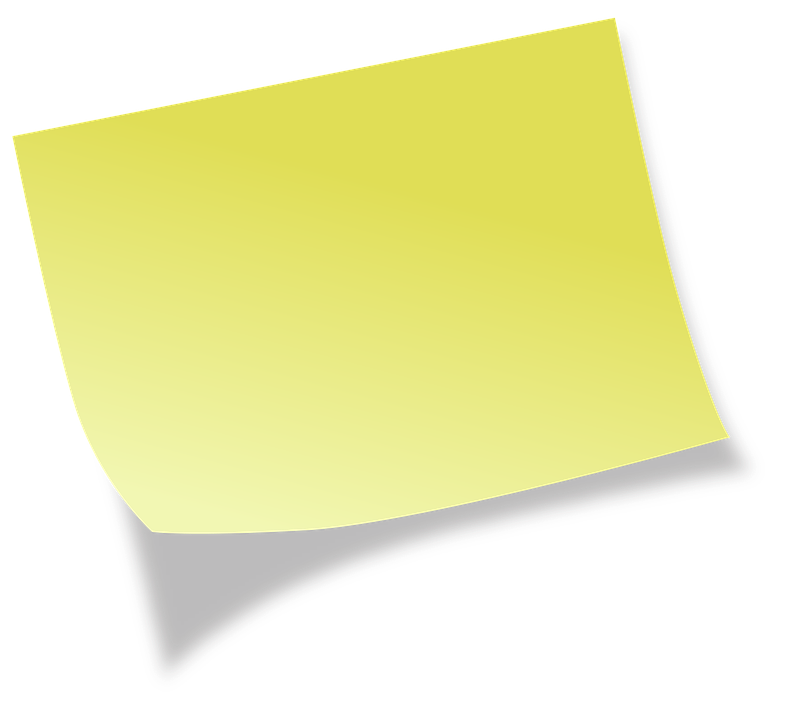 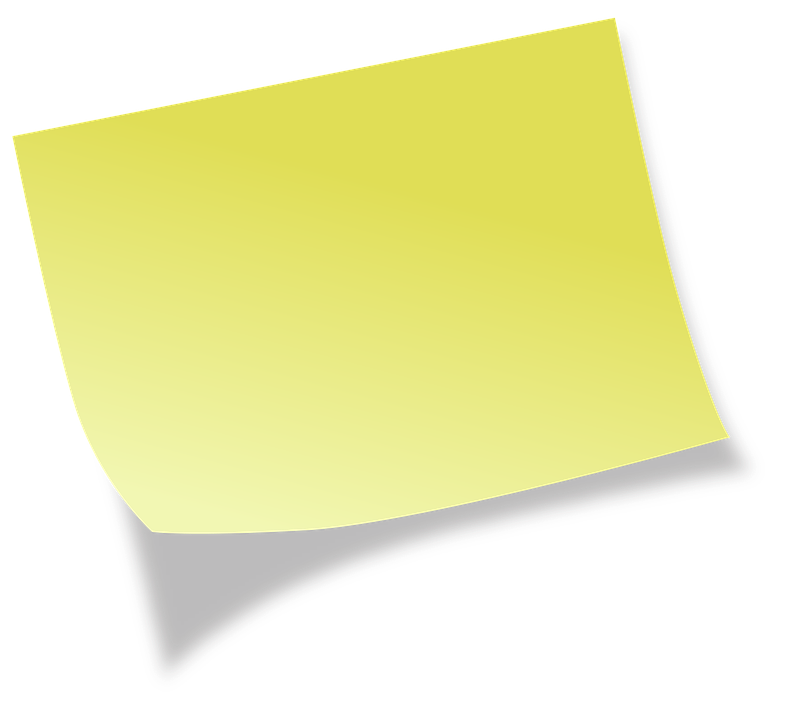 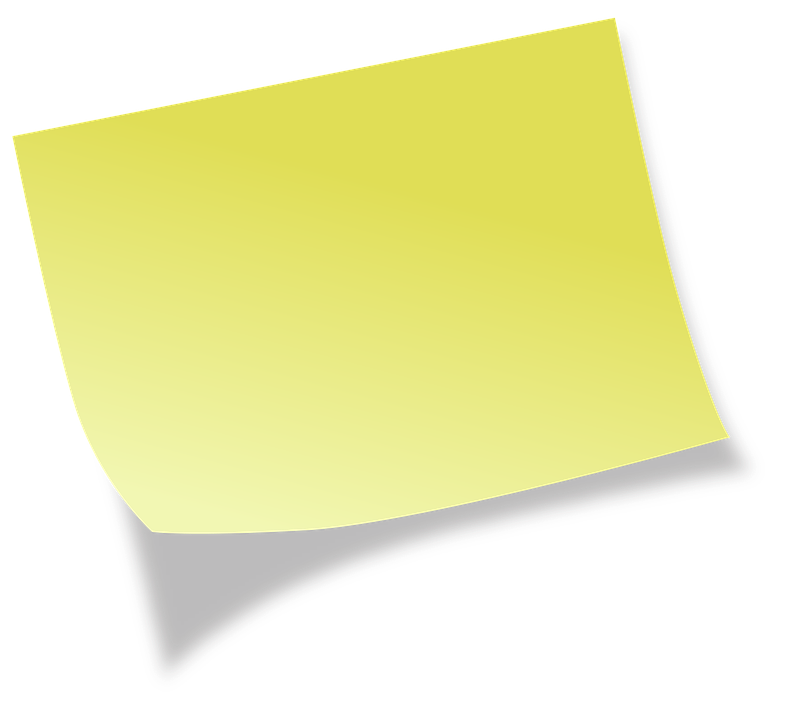 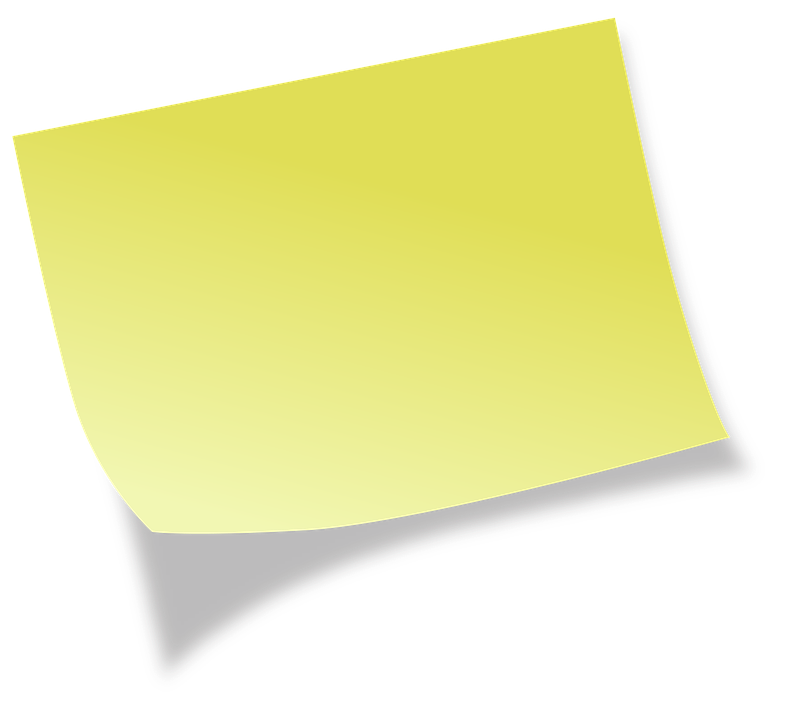 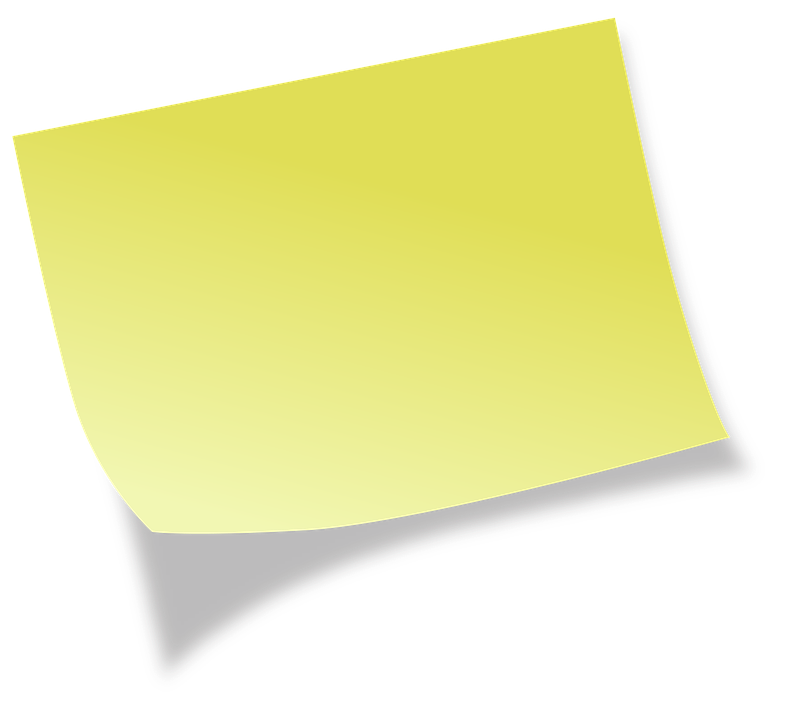 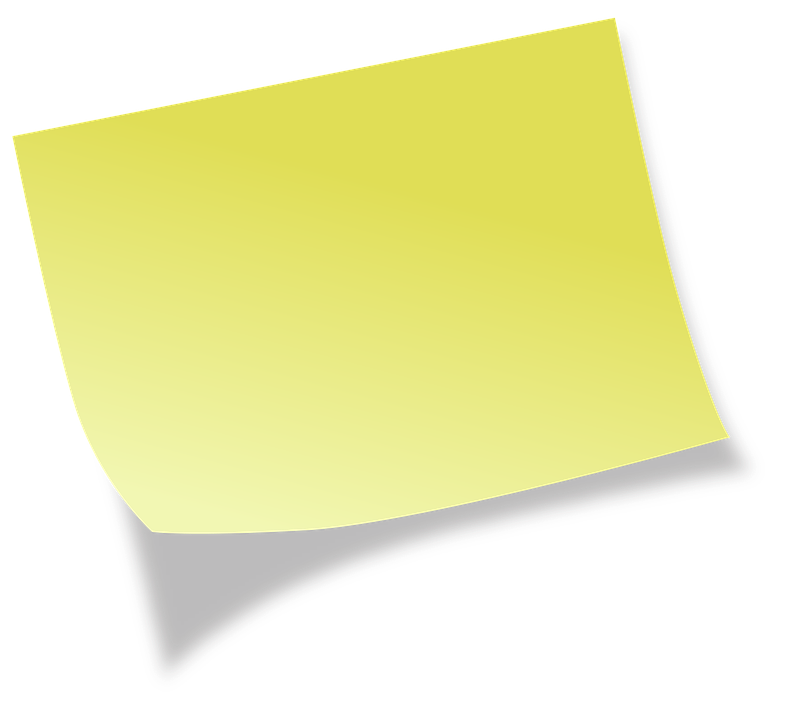 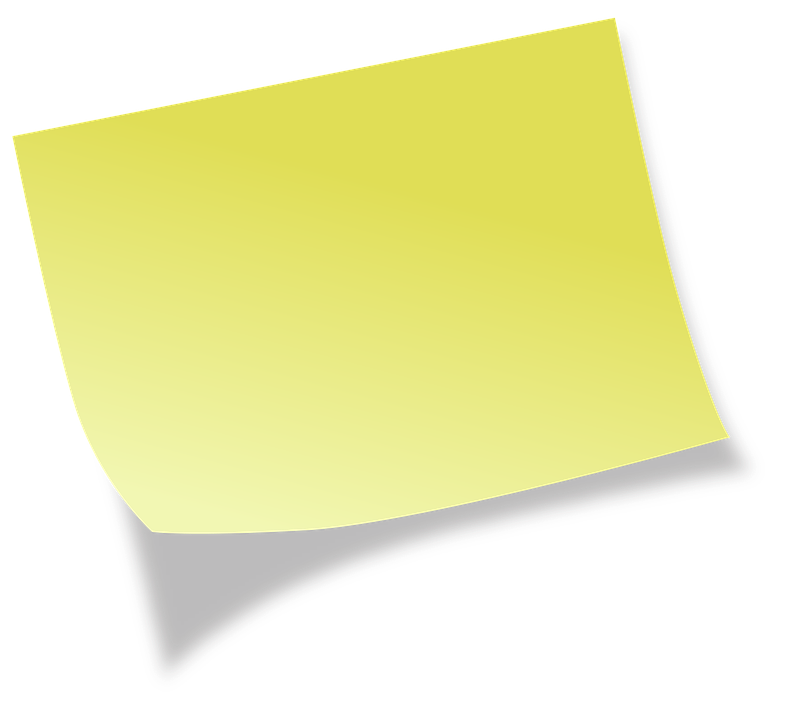 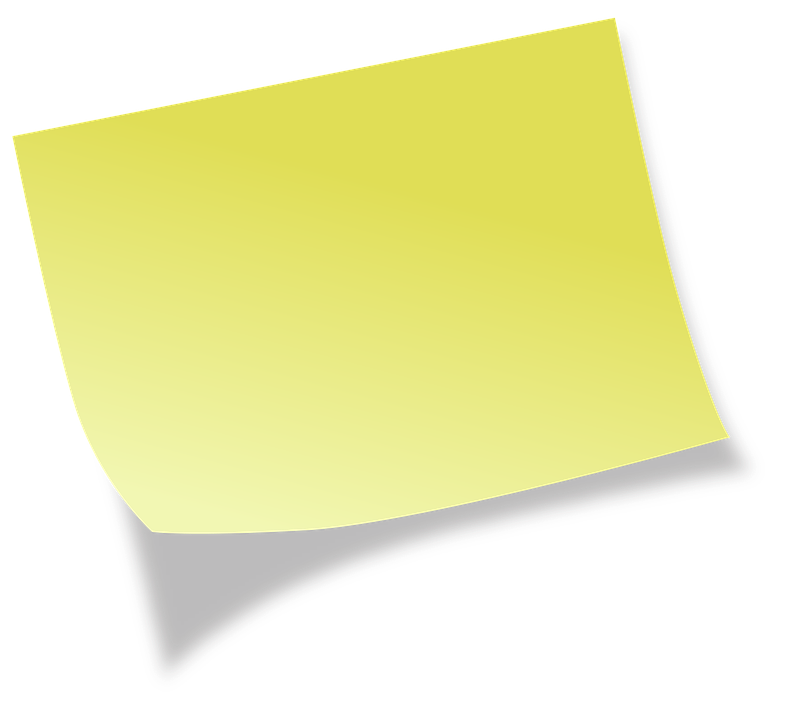 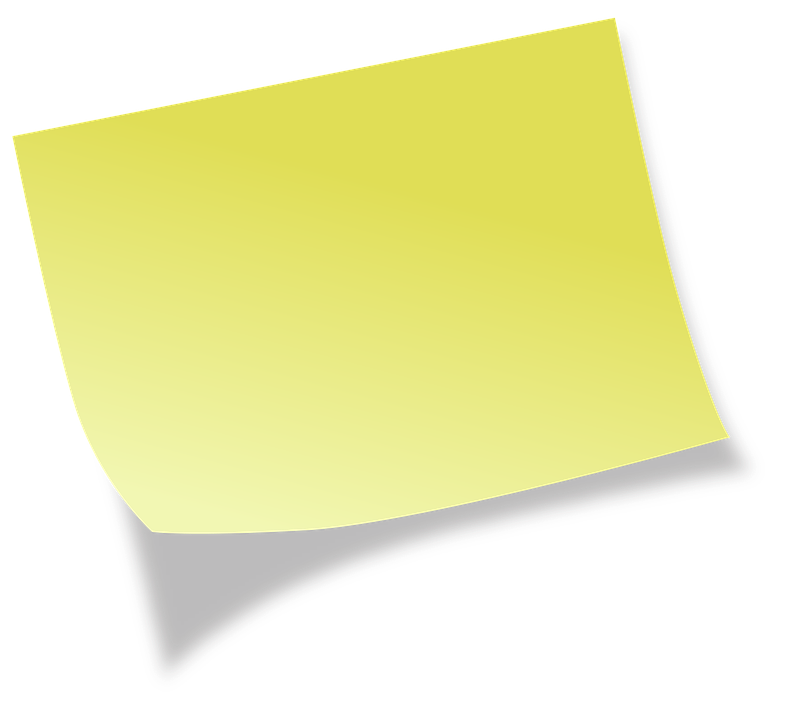 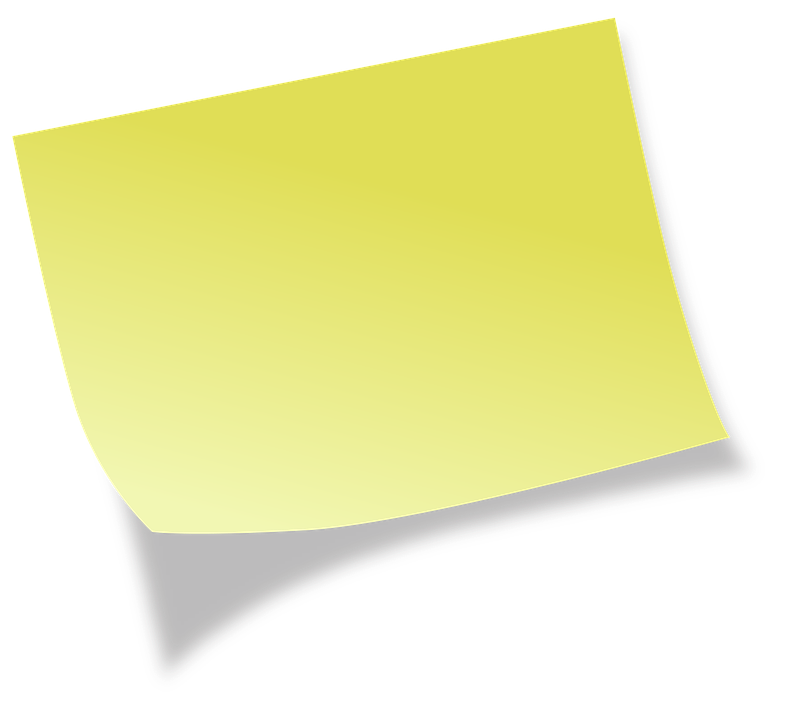 Marketingmix 4C’s
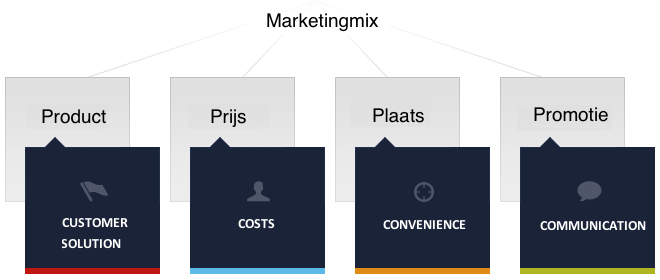 Het 4C model voor je marketingmix

https://www.marketingscriptie.nl/4c-model-marketingmix/
Marketingmix 4C’s
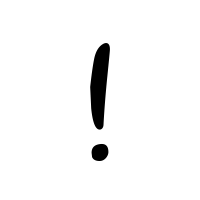 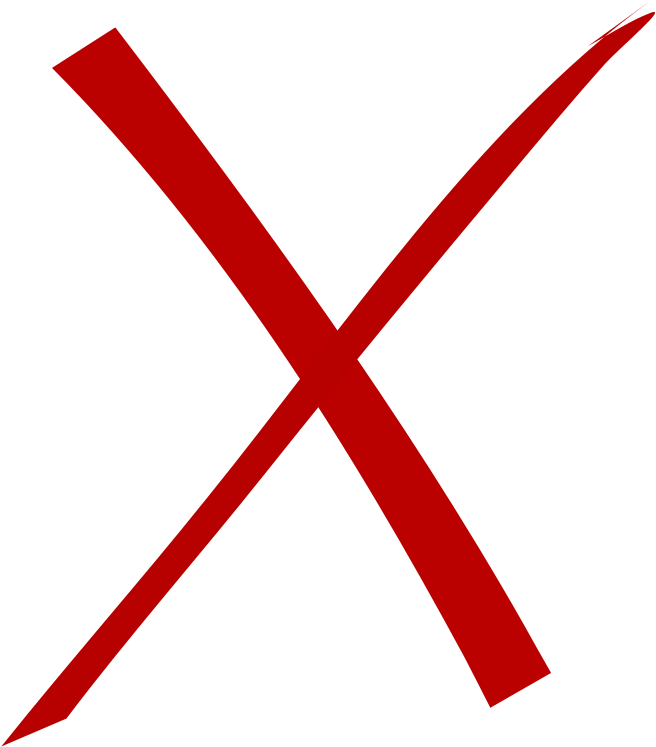 Zij
Klantgericht
businessmodelontwerp

Welke taak (taken) moet onze klant gedaan krijgen en hoe kunnen we daarbij helpen?

Welke aspiraties heeft onze klant en hoe kunnen we hem helpen daaraan te voldoen?

Hoe worden onze klanten het liefst aangesproken? Hoe passen we, als bedrijf, jet beste in hun routines?

Wat voor relatie verwachten onze klanten dat we met hen opbouwen?

Voor welke waarde(n) zijn klanten echt bereid te betalen?
Jij
Organisatiegericht businessmodelontwerp

Wat kunnen we aan klanten verkopen?

Hoe kunnen we klanten het meest efficiënt bereiken?

Welke relaties moeten we opbouwen met klanten?
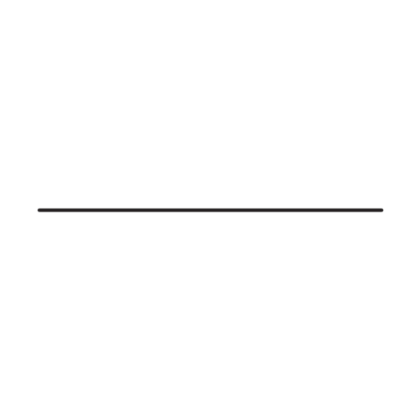 Empathy map
https://www.youtube.com/watch?v=srtLXa5XvAk
Empathy map
[Speaker Notes: Eerst:
De jobs zijn de taken die moeten worden gedaan, problemen die moeten worden opgelost of behoeften die moeten worden vervuld. Het kunnen meerdere jobs zijn en niet alle jobs hoeven even belangrijk te zijn
De pain zijn de onplezierige neveneffecten of bijkomstigheden zoals kosten, negatieve emoties of risico’s. (ook hier niet alles is even belangrijk)
De gain is de uitkomst die klant wil, verwacht of verrast door zou zijn. Denk hierbij aan kosten besparing, positieve emotie, gebruiksgemak, sociale status enz. (ook hierbij zit een waarderingselement)

Daarna:
Hoe past jouw product/dienst bij de behoefte van de klant. Wat is jouw toegevoegde waarde? Wat is jouw ‘Waarde Propositie’.

https://robertvaneekhout.nl/2018/06/het-value-proposition-canvas-ontwerp-de-perfecte-waardepropositie]
Voorbeeld: IKEA
Opdracht
De ‘gain’ is de uitkomst die klant wil, verwacht of verrast door zou zijn. Denk hierbij aan kosten besparing, positieve emotie, gebruiksgemak, sociale status enz.
Welke ‘gain’ hoopt jullie klant te bereiken?

De ‘pain’ zijn de onplezierige neveneffecten of bijkomstigheden zoals kosten, negatieve emoties of risico’s. 
Welke ‘pain’ zal jullie klant gaan ervaren?

Verwerk bovenstaande antwoorden bij ‘Klantsegmenten’ van het BMC
[Speaker Notes: Eerst:
De jobs zijn de taken die moeten worden gedaan, problemen die moeten worden opgelost of behoeften die moeten worden vervuld. Het kunnen meerdere jobs zijn en niet alle jobs hoeven even belangrijk te zijn
De pain zijn de onplezierige neveneffecten of bijkomstigheden zoals kosten, negatieve emoties of risico’s. (ook hier niet alles is even belangrijk)
De gain is de uitkomst die klant wil, verwacht of verrast door zou zijn. Denk hierbij aan kosten besparing, positieve emotie, gebruiksgemak, sociale status enz. (ook hierbij zit een waarderingselement)

Daarna:
Hoe past jouw product/dienst bij de behoefte van de klant. Wat is jouw toegevoegde waarde? Wat is jouw ‘Waarde Propositie’.]
Opdracht
Hoe vergroot jullie product / dienst de ‘gain’ van jullie klant
Hoe verlicht jullie product / dienst de ‘pain’ van jullie klant?

Verwerk de antwoorden bij de ‘waarde propositie’ van het SBMC
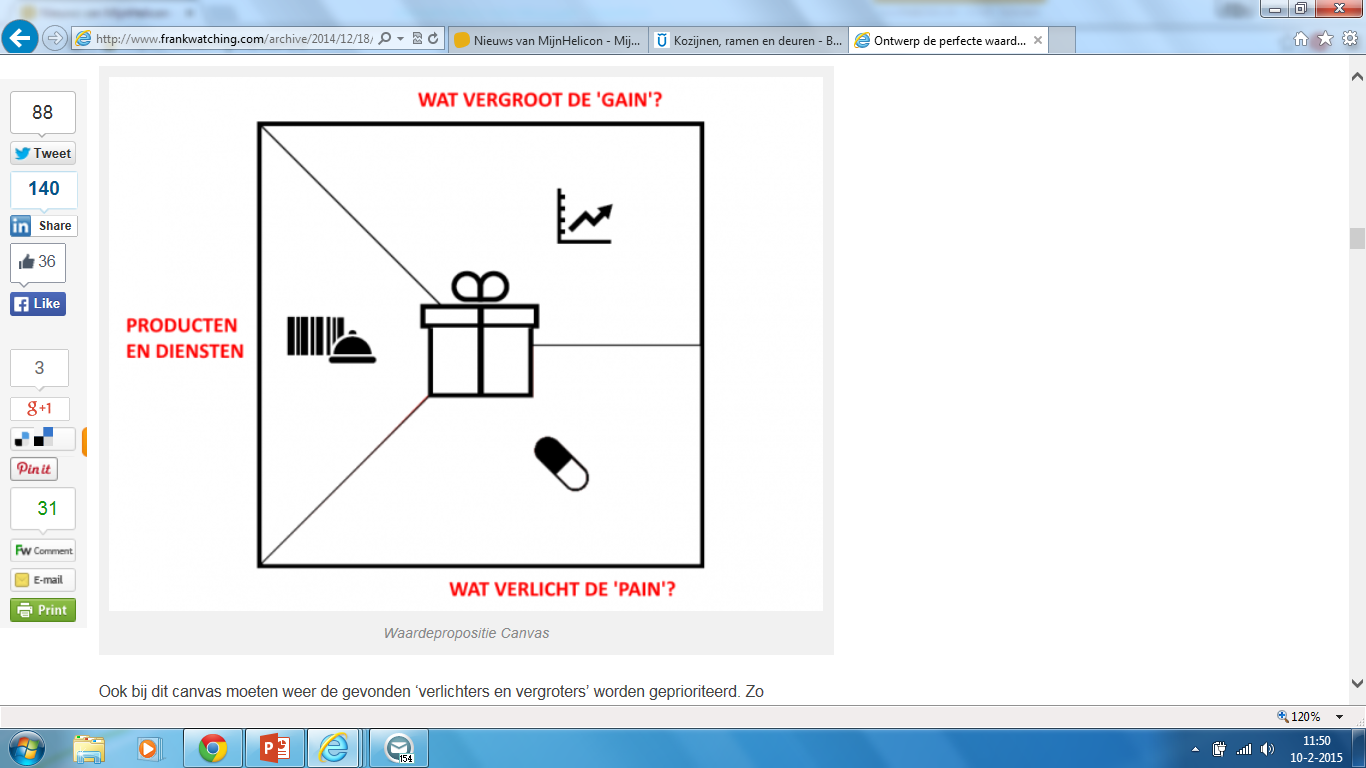 [Speaker Notes: Eerst:
De jobs zijn de taken die moeten worden gedaan, problemen die moeten worden opgelost of behoeften die moeten worden vervuld. Het kunnen meerdere jobs zijn en niet alle jobs hoeven even belangrijk te zijn
De pain zijn de onplezierige neveneffecten of bijkomstigheden zoals kosten, negatieve emoties of risico’s. (ook hier niet alles is even belangrijk)
De gain is de uitkomst die klant wil, verwacht of verrast door zou zijn. Denk hierbij aan kosten besparing, positieve emotie, gebruiksgemak, sociale status enz. (ook hierbij zit een waarderingselement)

Daarna:
Hoe past jouw product/dienst bij de behoefte van de klant. Wat is jouw toegevoegde waarde? Wat is jouw ‘Waarde Propositie’.]